1. David / Noah / Abraham
2. Samuel / David / Isaiah
3. Saul / Moses / Joseph
4. Jeremiah / Jacob / Isaac
5. Sampson / Solomon / Ezra
6. Elijah / Aaron / Jonathan
7. Ruth / Esther / Jezebel
8. Mibsam / Mishma / Shaul
2
1	2	3	4	5	6	7	
		     |       |	     |       |       |       |       |      |       

1. Beginnings
2. Patriarchs
3. Sojourn / Conquest / Settlement
4. United Monarchy
5. Divided Monarchy
6. Exile
7. Return from Exile / Post-exilic Judaism
4
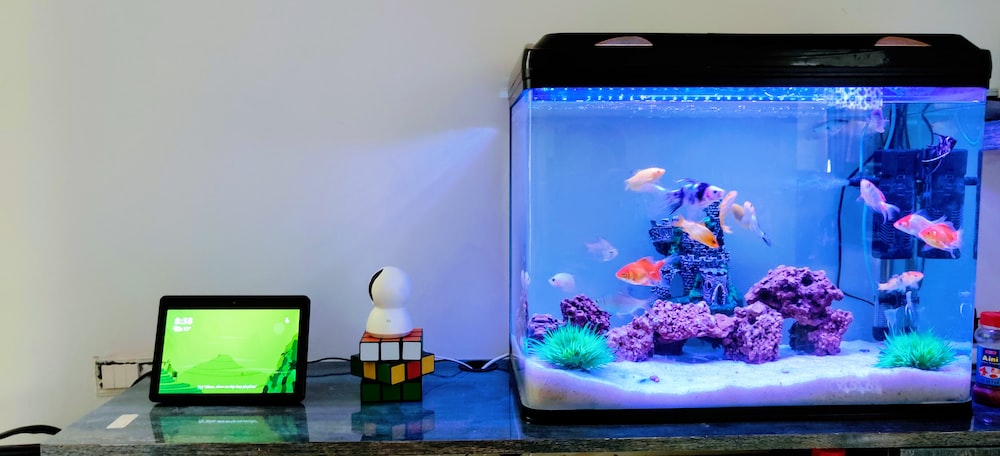 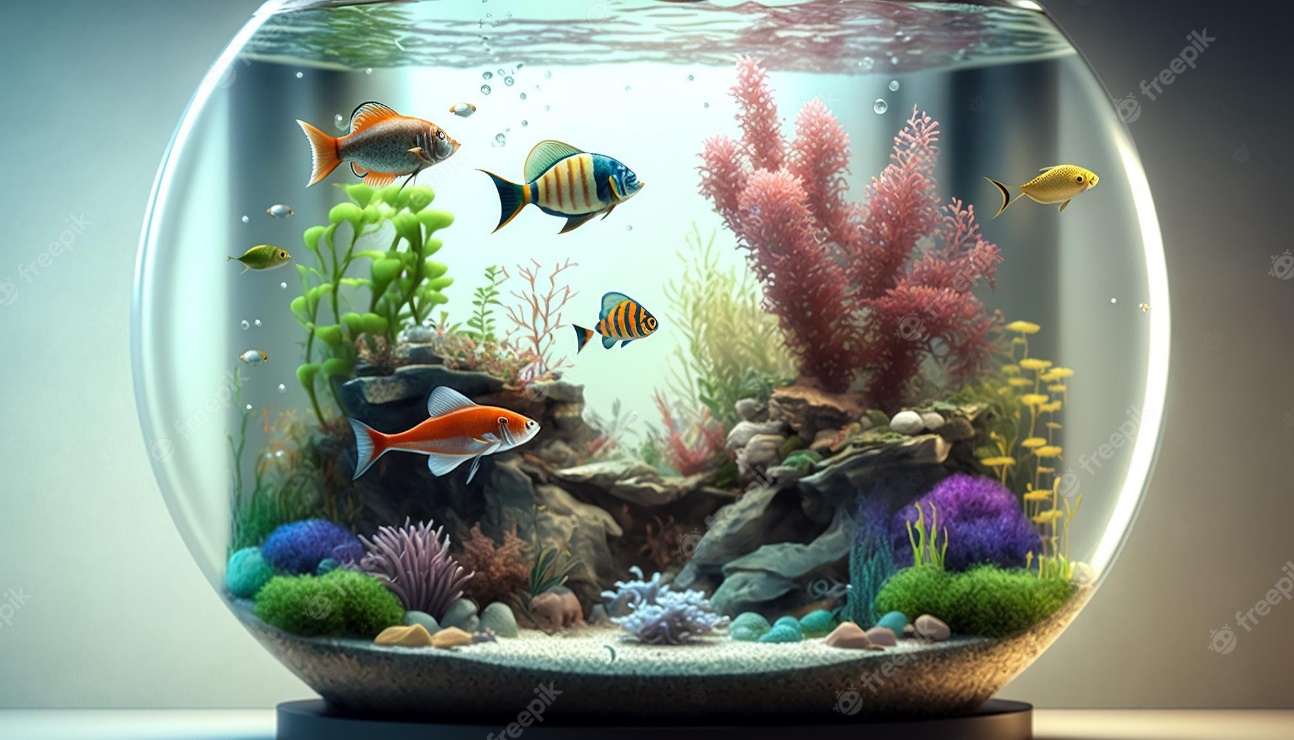 5
6
ISRAEL’S TRIBAL CULTURE
ISRAEL’S TRIBAL CULTURE

Abraham
|
Isaac
|
Jacob
|
12 sons (12 patriarchs of the 12 tribes)
ISRAEL’S TRIBAL CULTURE
• Patriarchal society
• Households > Clans > Tribes > Nation
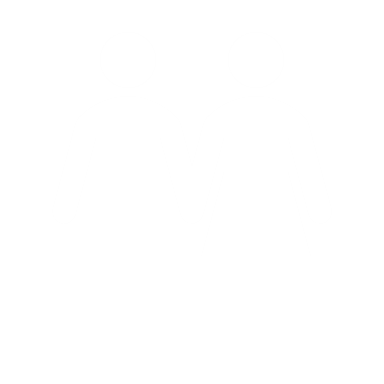 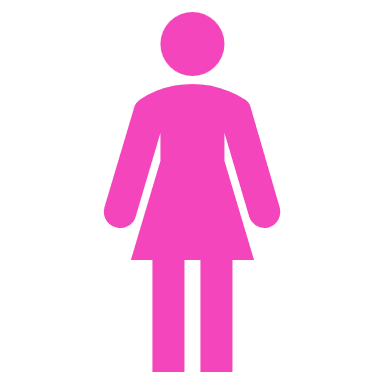 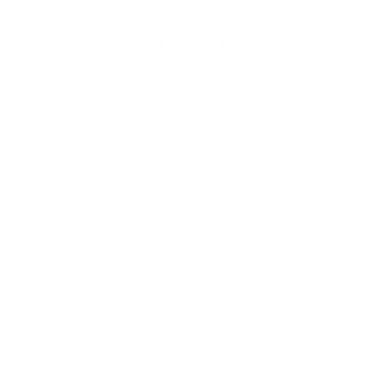 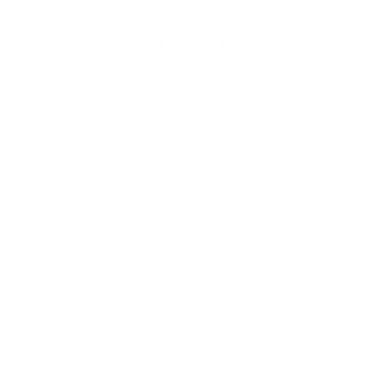 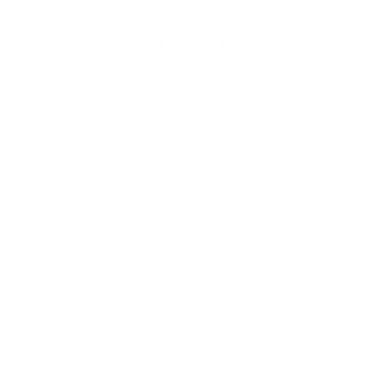 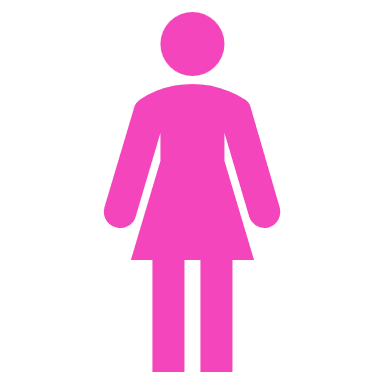 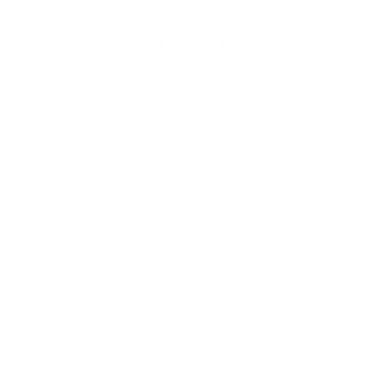 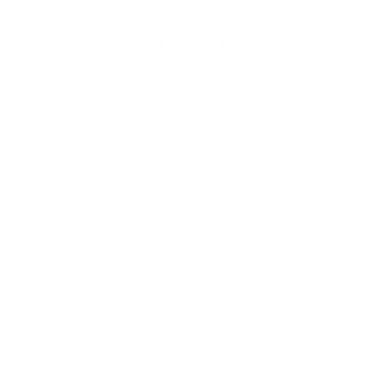 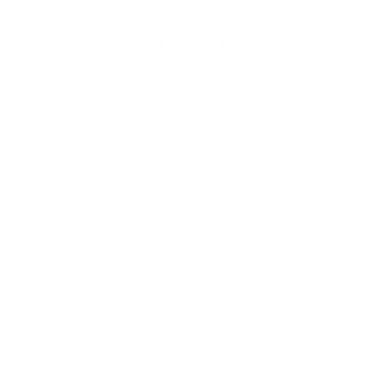 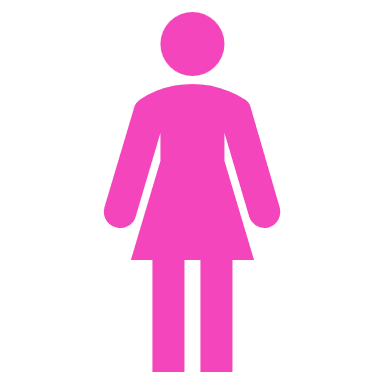 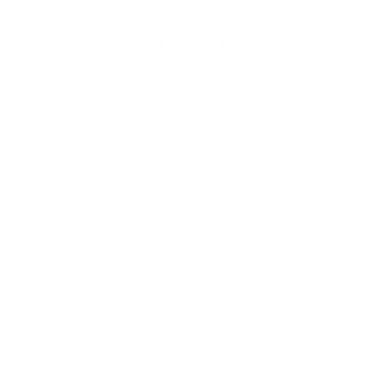 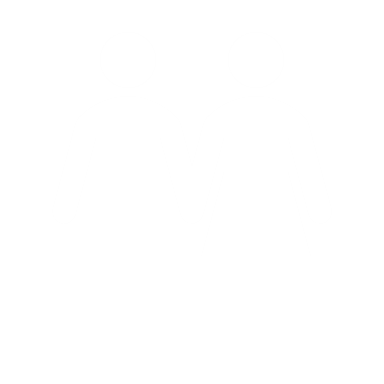 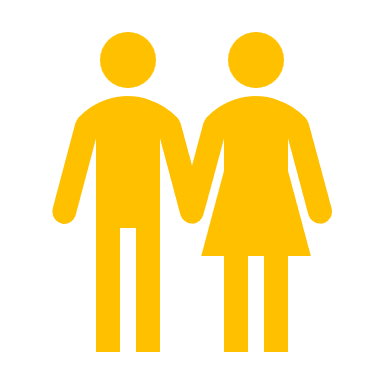 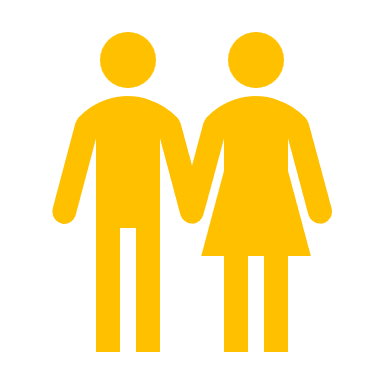 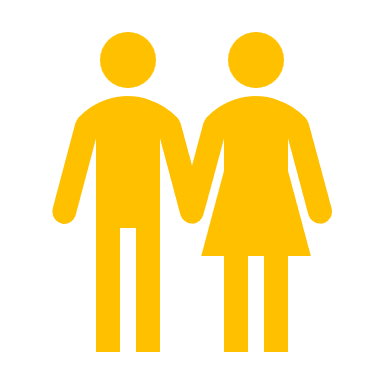 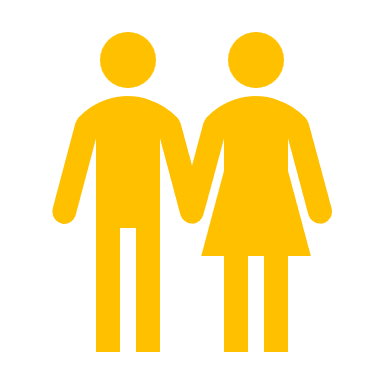 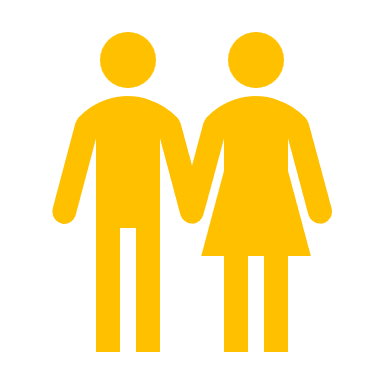 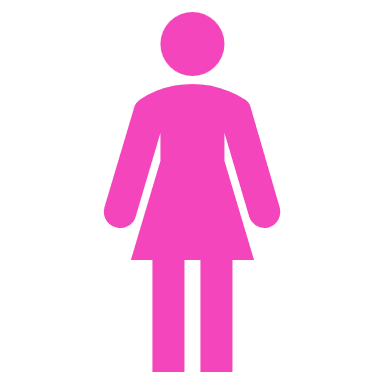 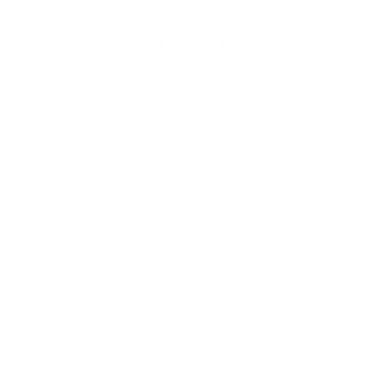 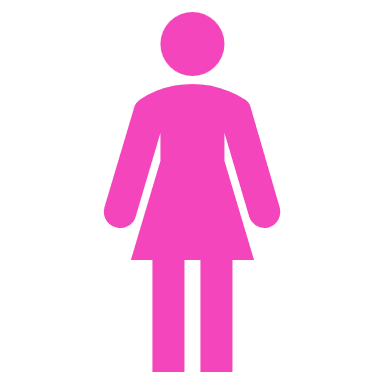 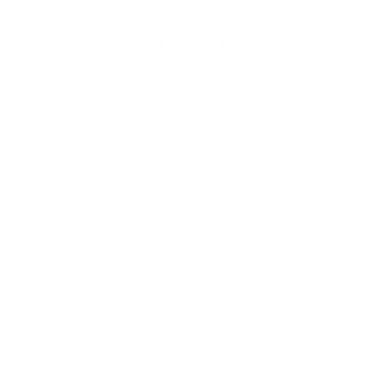 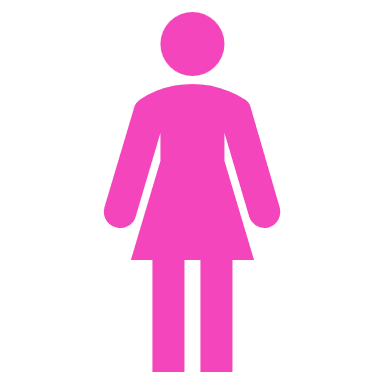 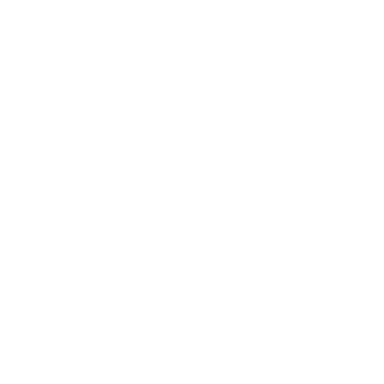 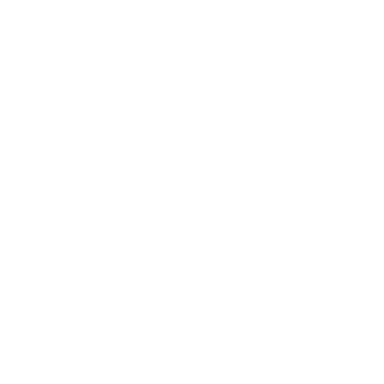 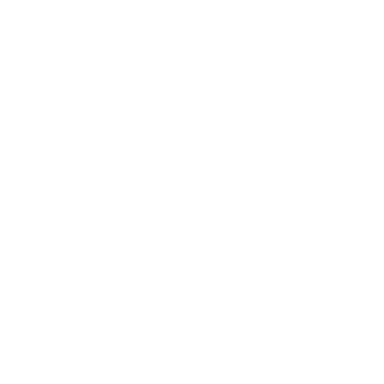 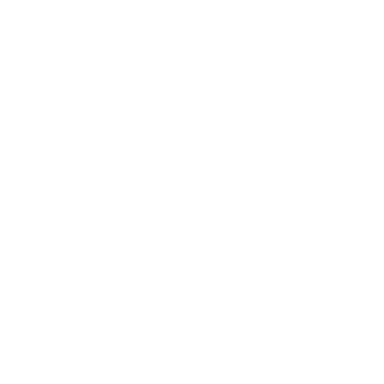 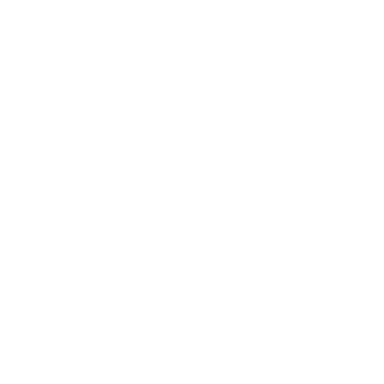 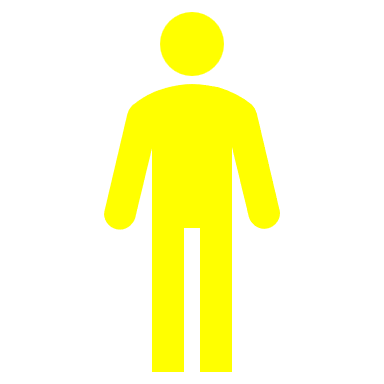 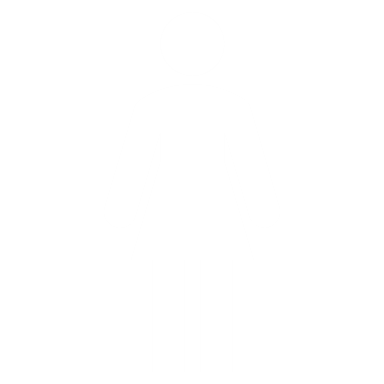 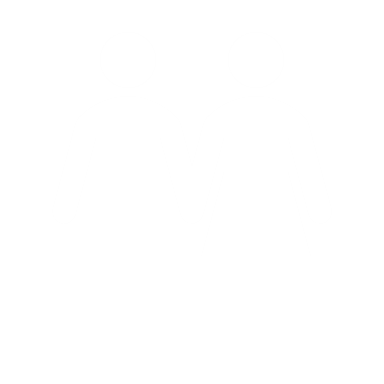 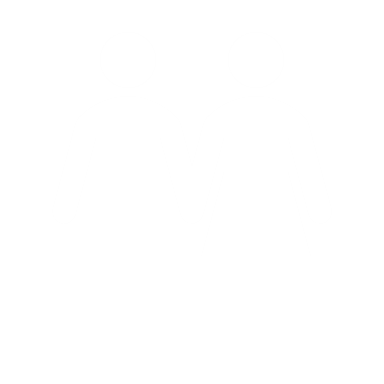 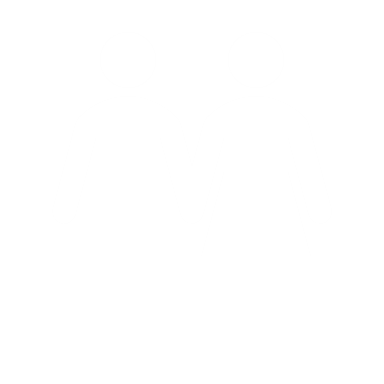 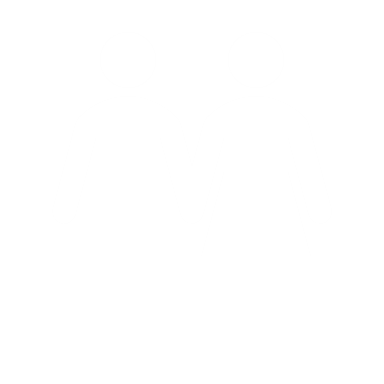 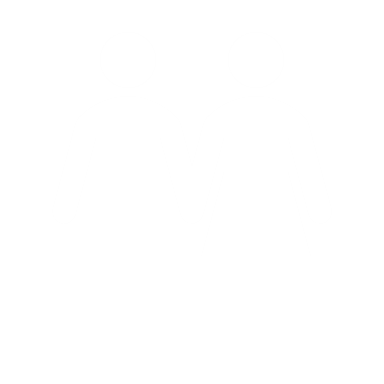 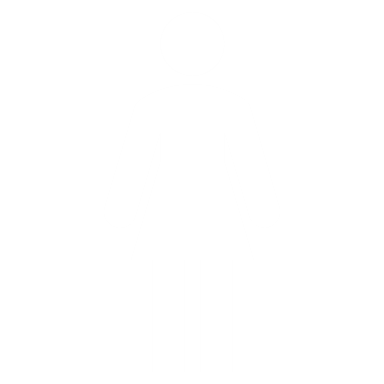 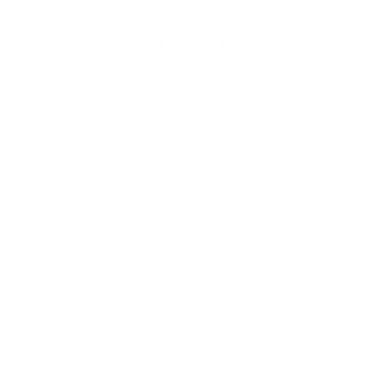 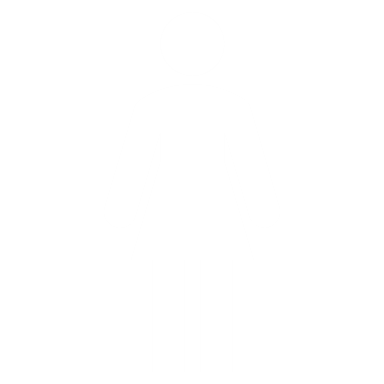 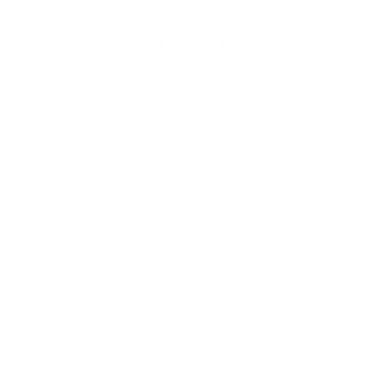 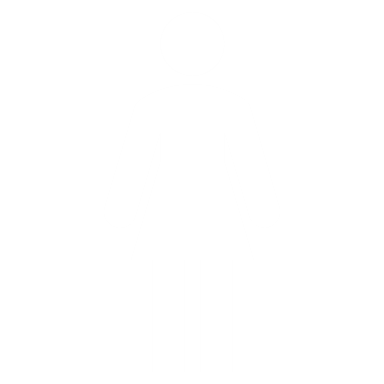 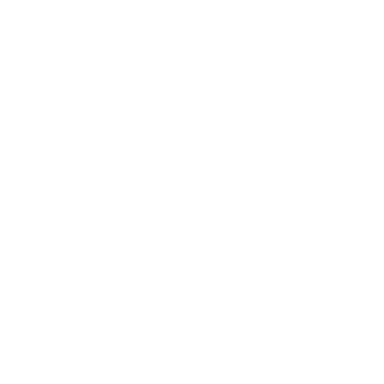 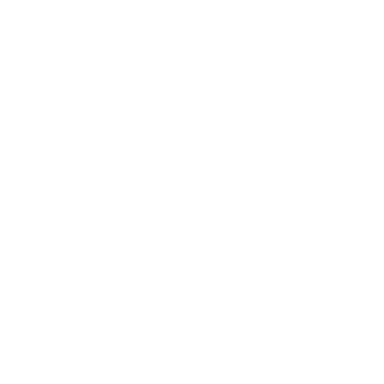 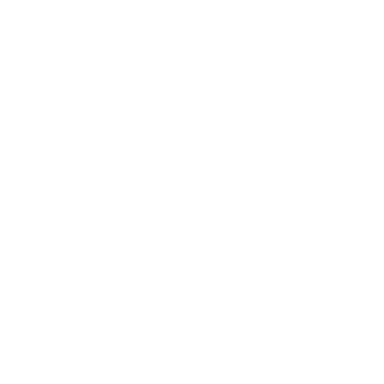 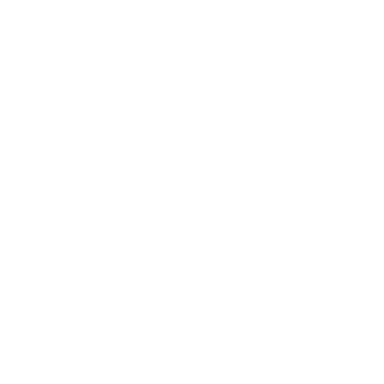 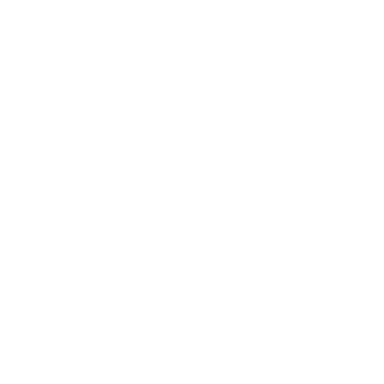 ISRAEL’S TRIBAL CULTURE
• Patriarchal society
• Households > Clans > Tribes > Nation
• Women
• Firstborn male
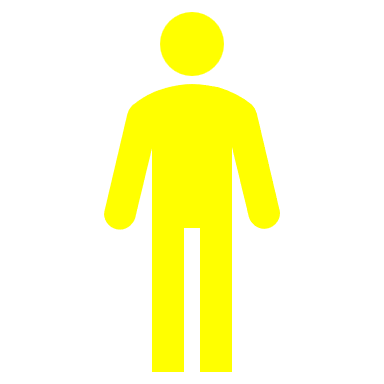 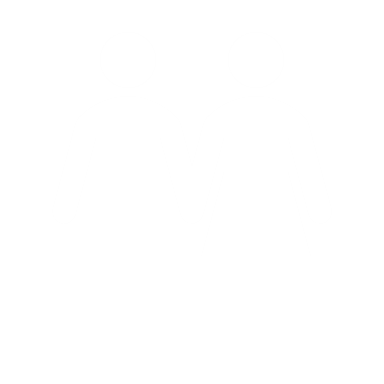 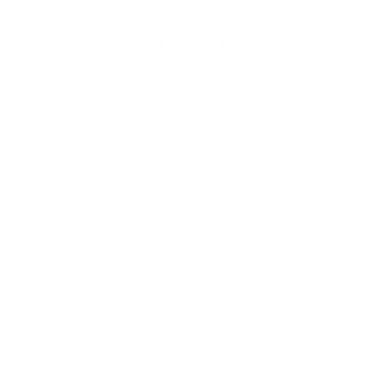 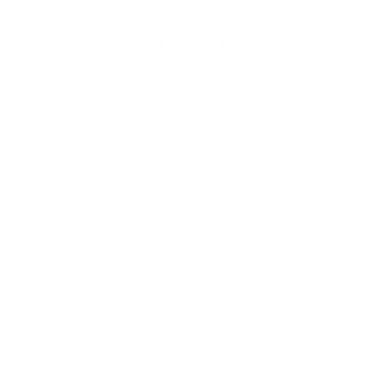 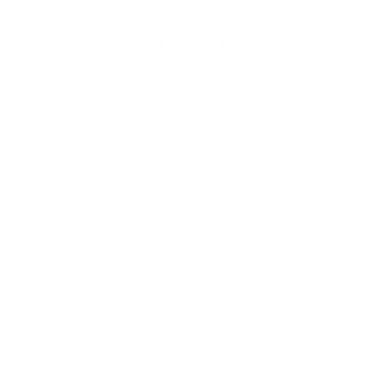 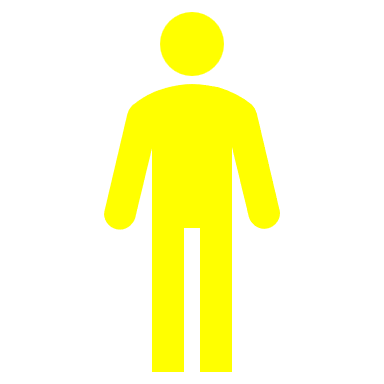 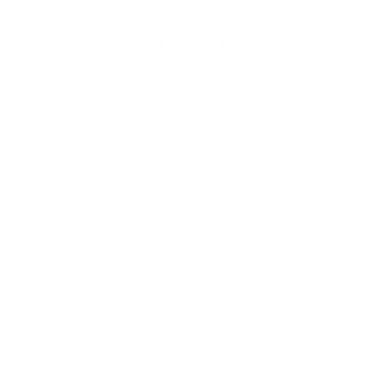 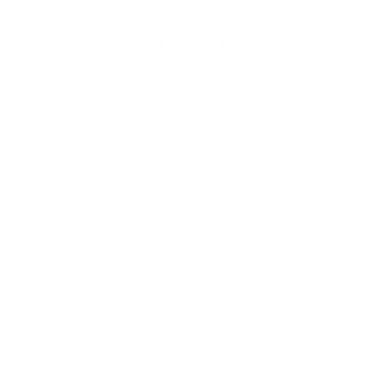 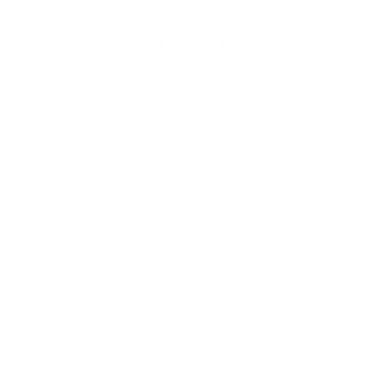 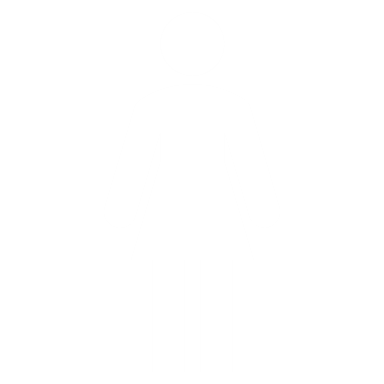 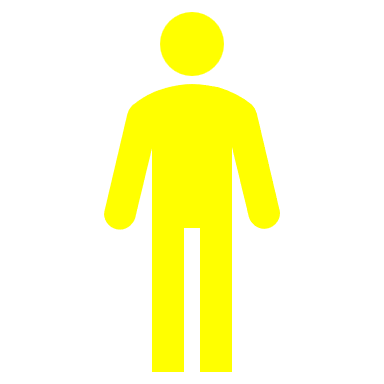 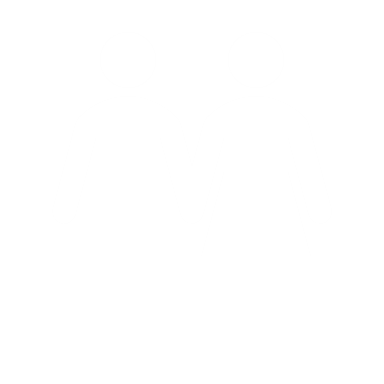 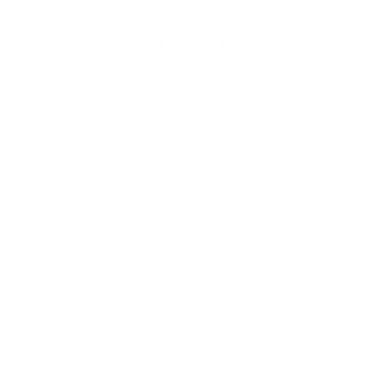 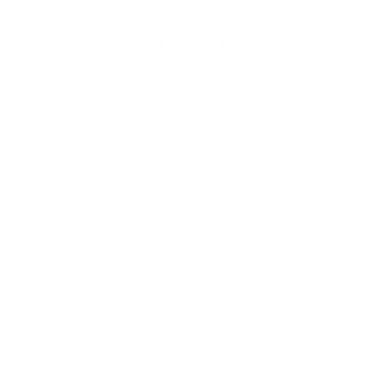 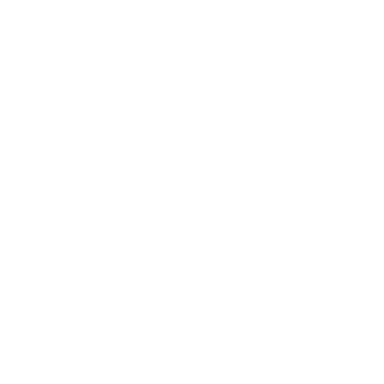 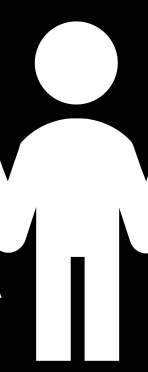 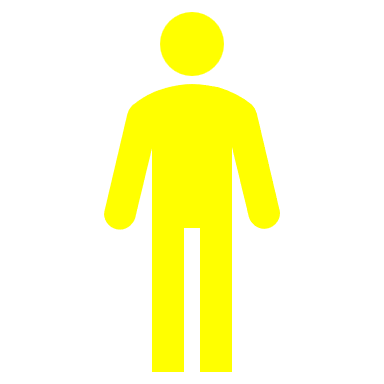 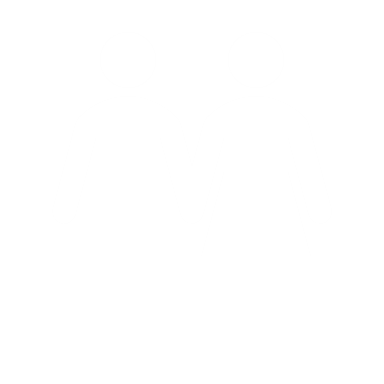 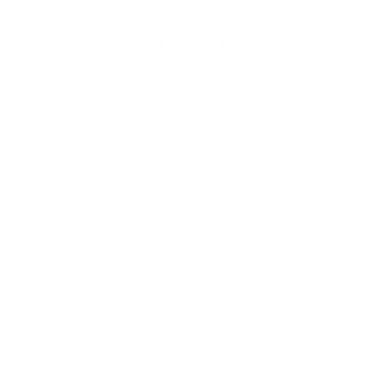 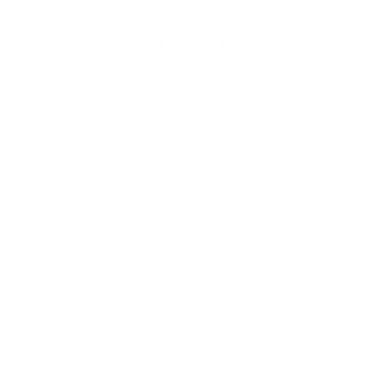 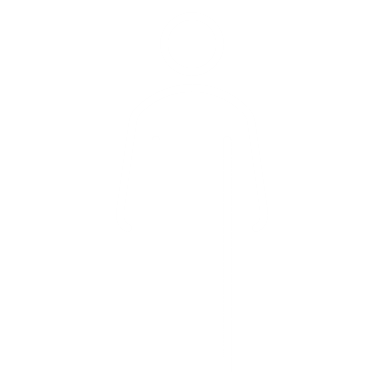 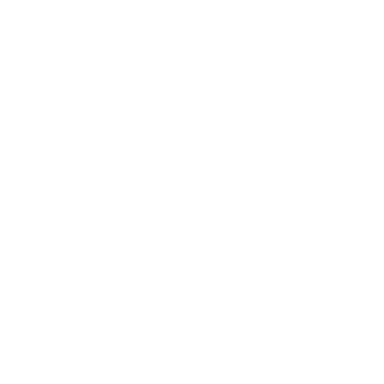 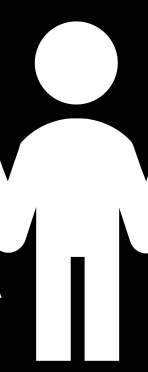 ISRAEL’S TRIBAL CULTURE
• Patriarchal society
• Households > Clans > Tribes > Nation
• Women
• Firstborn male
• Identification
• Authority and responsibility of the household’s patriarch